Chief Executive and Directors 
Jim Savege, Chief Executive 
jim.savege@aberdeenshire.gov.uk  
PA: Lorna Nicoll
01467 535986

Ritchie Johnson, Director of Business Services 
ritchie.johnson@aberdeenshire.gov.uk  
PA: Wendy Thain 
01467 532987 

Alan Wood, Director of Environment and Infrastructure Services 
Alan.wood@aberdeenshire.gov.uk 
PA: Louise Smith 
01467 537754

Laurence Findlay, Director of Education and Children’s Services 
Laurence.Findlay@aberdeenshire.gov.uk 
PA: Caran Richardson 
01467 538579

Pamela Milliken, Chief Officer Aberdeenshire Health and Social Care Partnership 
Pamela.Milliken@aberdeenshire.gov.uk 
PA: Lisa Pratt
01467 469168
Contact details
Contact centre numbers: 
Benefits                                                             03456 08 12 00 
Council Tax, Business Rates & Payments Due 03456 08 12 01 
Education & Leisure Facilities                           03456 08 12 02 
Housing, inc. emergency out of hours service   03456 08 12 03  
Planning & Building Standards                          03456 08 12 04 
Roads, Parks & Open Spaces                          03456 08 12 05 
Social Care, inc emergency out of hours          03456 08 12 06 
Waste & Environmental Health                         03456 08 12 07 
General Enquiries for all other services            03456 08 12 08 

IT Service desk 
Visit the IT Hub or 01467 538000 

AskHR 
askHR@Aberdeenshire.gov.uk or 01467 534400

If you have any accessibility issues please contact news@aberdeenshire.gov.uk
Area Manager contact details
Banff & Buchan 
Angela Keith
01467 536785
Angela.keith@aberdeenshire.gov.uk 

Buchan 
Amanda Roe 
01467 536139
Amanda.roe@aberdeenshire.gov.uk 

Formartine
Elaine Brown 
01467 539508 
Elaine.brown@aberdeenshire.gov.uk
Garioch 
Ann Overton
01467 539413
Ann.overton@aberdeenshire.gov.uk  

Kincardine and Mearns 
Bruce Stewart  
01467 535796 
Bruce.stewart@aberdeenshire.gov.uk 

Marr
Janelle Clark 
01467 536420 
janelle.clark@aberdeenshire.gov.uk


Please note, each Area Manager is based in their respective area, however all have Inverurie number.
Members’ support
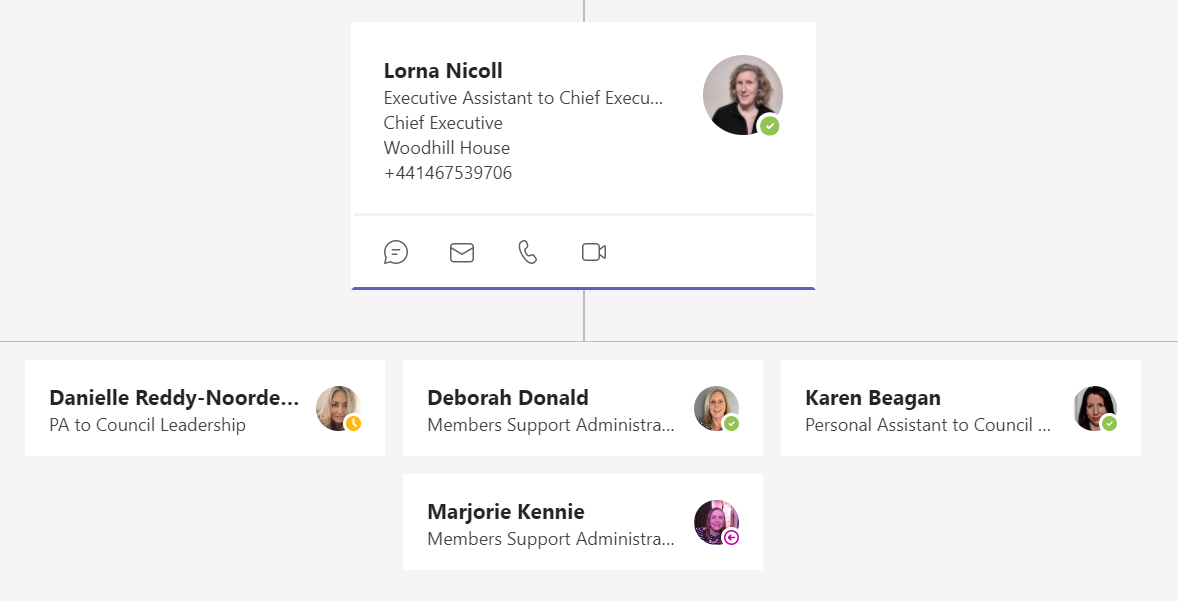